Chào mừng các em
đến với giờ học hôm nay
KHỞI ĐỘNG
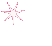 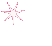 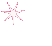 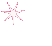 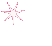 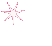 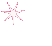 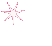 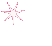 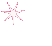 THỬ TÀI CÙNG 
ĐÔ – RÊ - MON
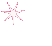 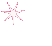 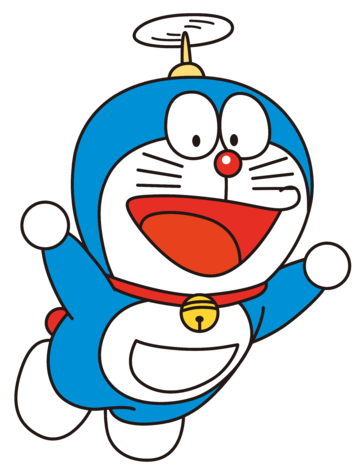 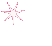 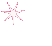 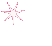 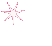 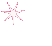 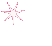 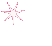 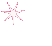 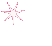 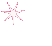 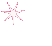 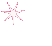 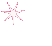 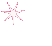 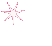 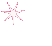 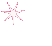 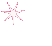 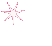 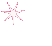 Hết giờ
0
1
3
5
4
2
1
Câu 1:  1324  x  2  =  ?
2648.
A
2646
B
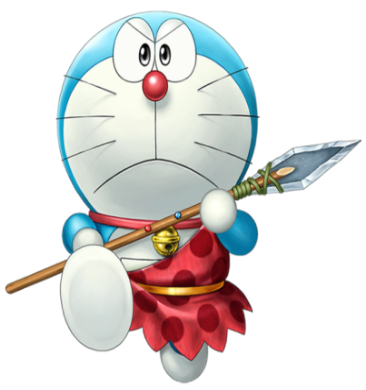 2624
C
Hết giờ
2
0
1
3
5
4
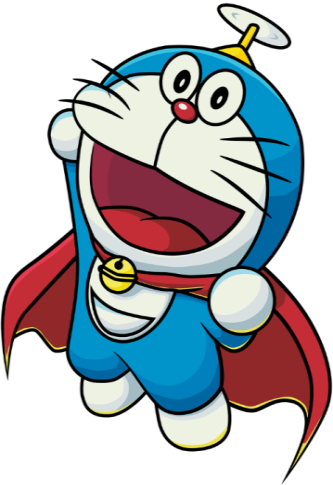 2
Câu 2:  2308  x  3  =  ?
6904
A
6924.
B
6906
C
Hết giờ
2
0
1
3
5
4
3
Câu 3:  2468  :  2  =  ?
1246
A
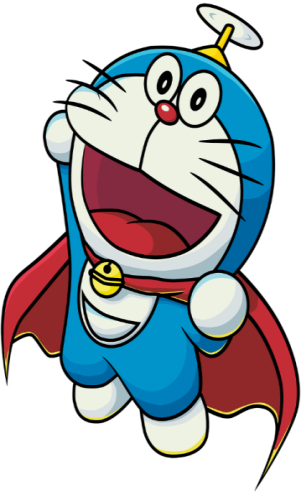 1230
B
1234.
C
Hết giờ
0
1
3
5
4
2
4
Câu 4: Có 1668 gói bánh chia đều vào 2 thùng. Hỏi mỗi thùng có bao nhiêu gói bánh?
834 gói bánh.
A
836 gói bánh
B
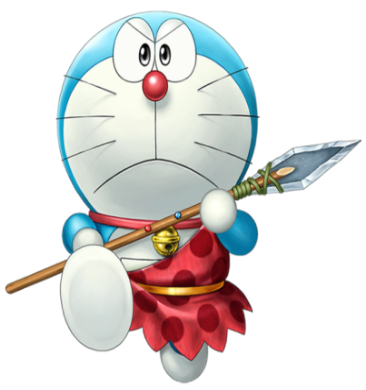 846 gói bánh
C
Hết giờ
2
0
1
3
5
4
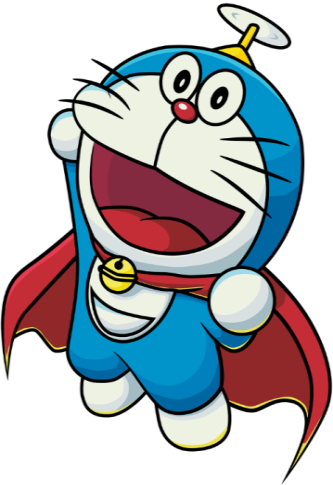 5
Câu 5:    X : 3   =  1522
X  =  4562
A
X  =  4566.
B
X  = 3566
C
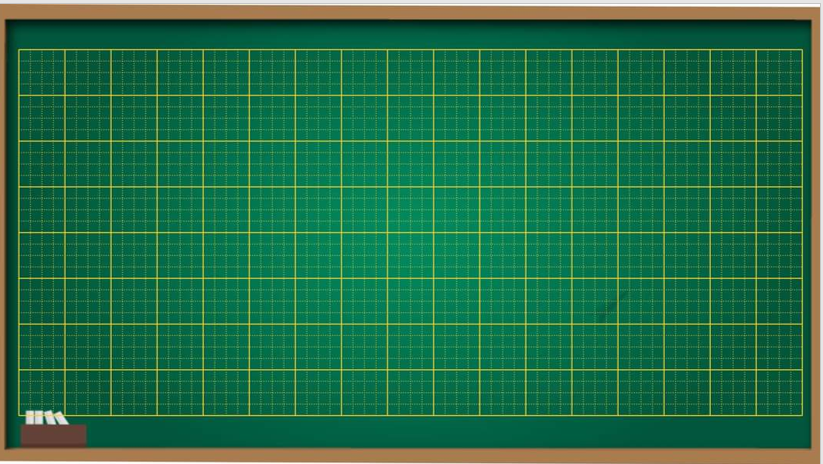 Thứ năm ngày 24 tháng 2 năm 2022
Toán
Chia số có bốn chữ số cho số có một chữ số (tiếp)
Toán: Chia số có bốn chữ số cho số có một chữ số (tiếp theo)
9365 : 3 = ?
9 chia 3 được 3, viết 3.
     3 nhân 3 bằng 9, 9 trừ 9 bằng 0.
Hạ 3, 3 chia 3 được 1, viết 1.
     1 nhân 3 bằng 3, 3 trừ 3 bằng 0.
Hạ 6, 6 chia 3 được 2, viết 2.
     2 nhân 3 bằng 6, 6 trừ 6 bằng 0.
Hạ 5, 5 chia 3 bằng 1, viết 1.
     1 nhân 3 bằng 3, 5 trừ 3 bằng 2.
9365  3
3
0
3
1
2
1
0
6
5
0
2
9365 : 3 = 3121(dư 2)
Toán: Chia số có bốn chữ số cho số có một chữ số (tiếp theo)
2249 : 4 = ?
22 chia 4 được 5, viết 5
      5 nhân 4 bằng 20, 22 trừ 20 bằng 2
Hạ 4, được 24; 24 chia 4 được 6, viết 6
     6 nhân 4 bằng 24, 24 trừ 24 bằng 0
Hạ 9, 9 chia 4 được 2, viết 2
     2 nhân 4 bằng 8, 9 trừ 8 bằng 1
2249  4
2
5
2
4
6
0
9
1
2249 : 4 = 562(dư 1)
3
9365
4
2249
03
24
121
3
562
06
09
05
1
2
Hai phép chia trên 
có gì khác nhau?
Lưu ý: Ở lần chia đầu tiên, nếu lấy một chữ số ở số bị chia mà bé hơn số chia thì ta phải lấy hai chữ số.
Số dư phải bé hơn số chia.
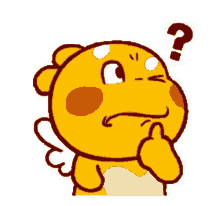 LUYỆN TẬP - THỰC HÀNH
Thứ năm, ngày 24 tháng 2 năm 2022
Toán: Chia số có bốn chữ số cho số có một chữ số (tiếp theo).
Bài 1: Tính
2
5
2469
3
4159
6487
0
4
4
1
2
3
4
0
1
5
6
2
2
1
1
8
3
6
0
1
8
0
9
9
0
0
7
4
1
1
Thứ năm, ngày 24 tháng 2 năm 2022
Toán: Chia số có bốn chữ số cho số có một chữ số (tiếp theo).
Bài 2: Người ta lắp bánh xe vào ô tô, mỗi ô tô cần phải lắp 4 bánh xe. Hỏi có 1250 bánh xe thì lắp đư­ợc nhiều nhất bao nhiêu ô tô như thế và thừa mấy bánh xe?
Bài giải
Ta có: 
                    1250  :  =
Tóm tắt
312 (dư 2)
4 bánh xe  : 1ô to
1250 bánh : ... ô tô ?
Thừa         : ...bánh xe?
Vậy 1250 bánh xe lắp được nhiều nhất 312 xe và còn thừa 2 bánh xe.
Đáp số: 312 xe; thừa 2 bánh xe.
Thứ năm, ngày 24 tháng 2 năm 2022
Toán: Chia số có bốn chữ số cho số có một chữ số (tiếp theo).
Hãy xếp thành hình dưới đây:
Bài 3: Cho 8 hình tam giác, mỗi hình như hình sau:
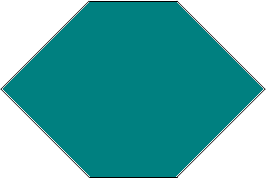 Chọn đáp án đúng
Kết quả của phép chia 4725 : 3 là:
A.1525
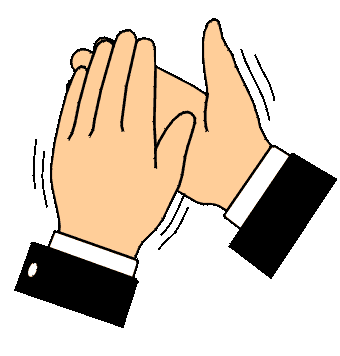 B.1505
C.1575
C.1575
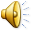 Chọn đáp án đúng
Kết quả của phép chia 1575 : 5 là:
A.325
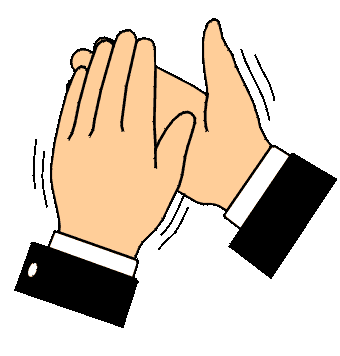 B.315
B.315
C.515
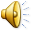 Chọn đáp án đúng
Kết quả của phép chia 6915 : 3 là:
A.2305
A.2305
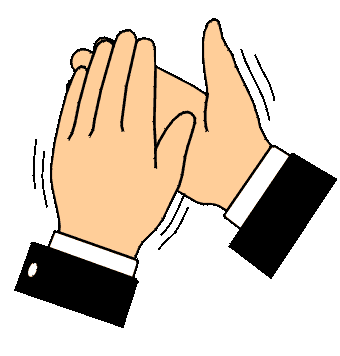 B.2315
C.2205
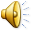 Giờ học đến đây là kết thúc
Chúc các em luôn chăm ngoan, học giỏi!